МКДОУ «ДС ОВ «Берёзка»
п.Пурпе, Пуровский р-н.
Выставка работ «Чудеса своими руками».
Подготовили: Родители 2 младшей группы и воспитатели: Романова О.А.  Козырева Л.Н.
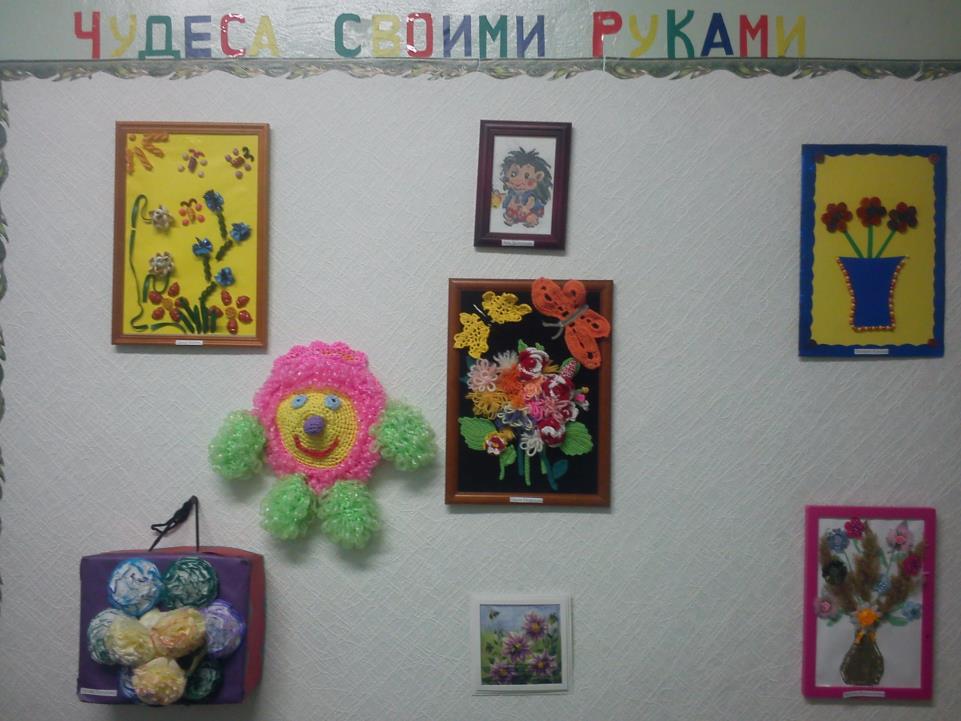 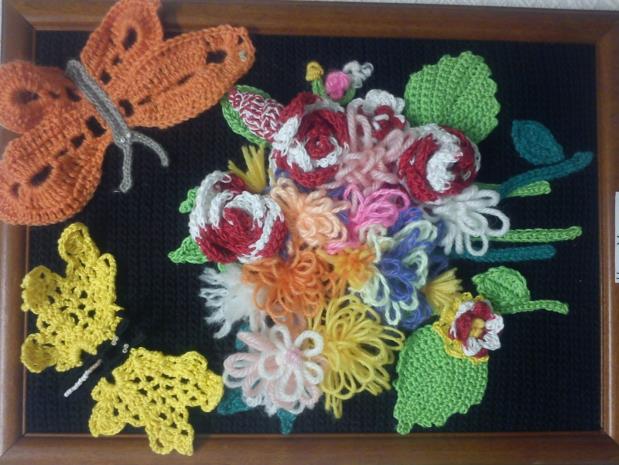 Техника: вязание крючкомНастя Морозова
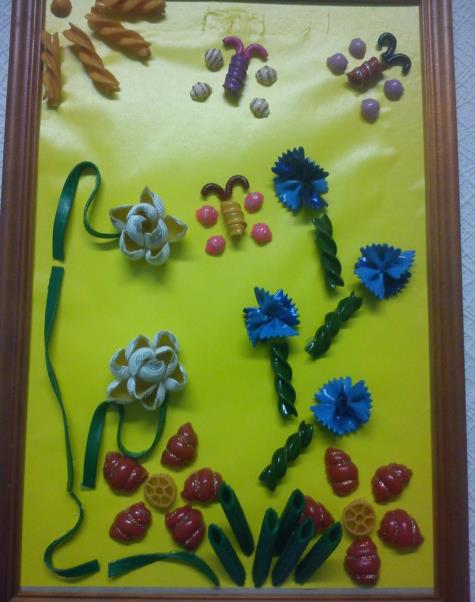 Техника: аппликация из макарон
Даша Бабич
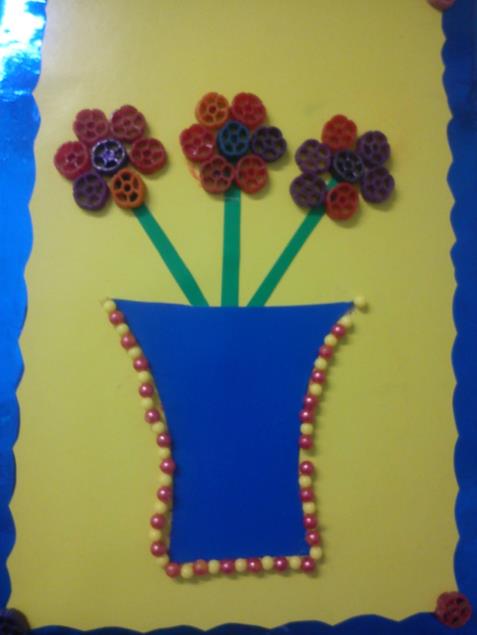 Техника: аппликация из бисера и макарон
Валерия Кисеева
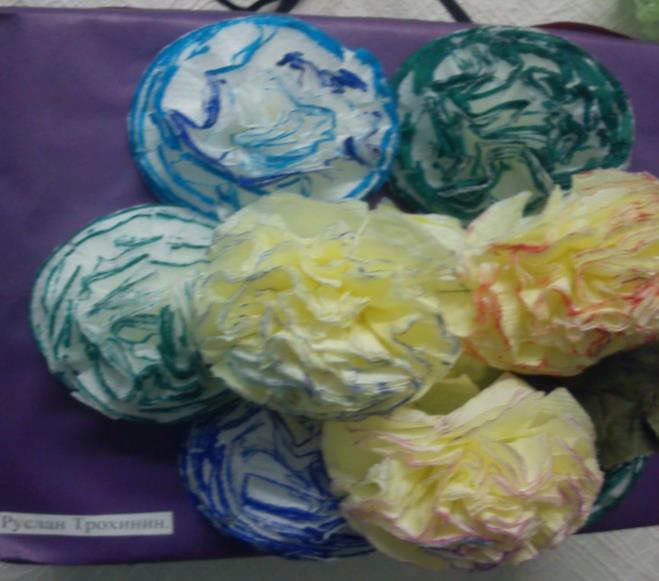 Техника: аппликация из салфеток
Руслан Трохинин
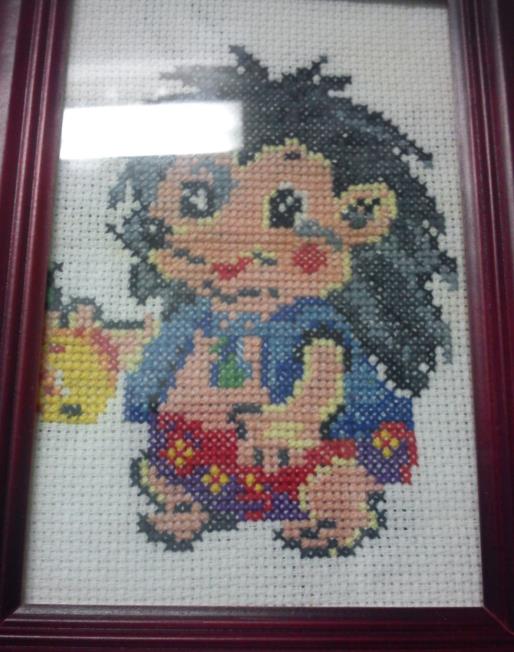 Техника: вышивка крестиком. Аня Долганова
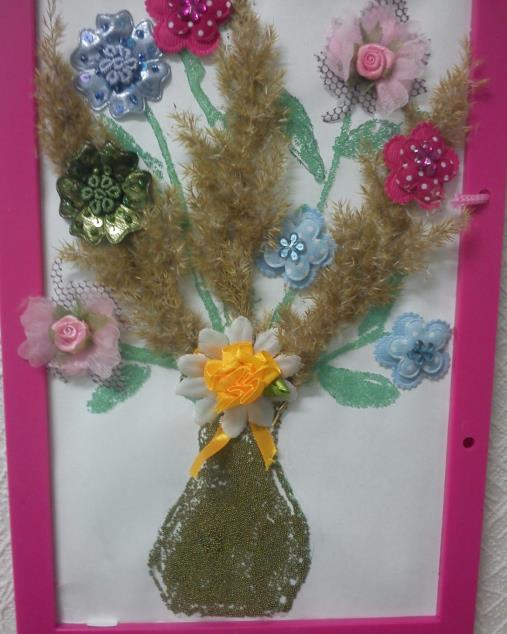 Техника: аппликация из бросового и природного материала 
Ангелина Македонская